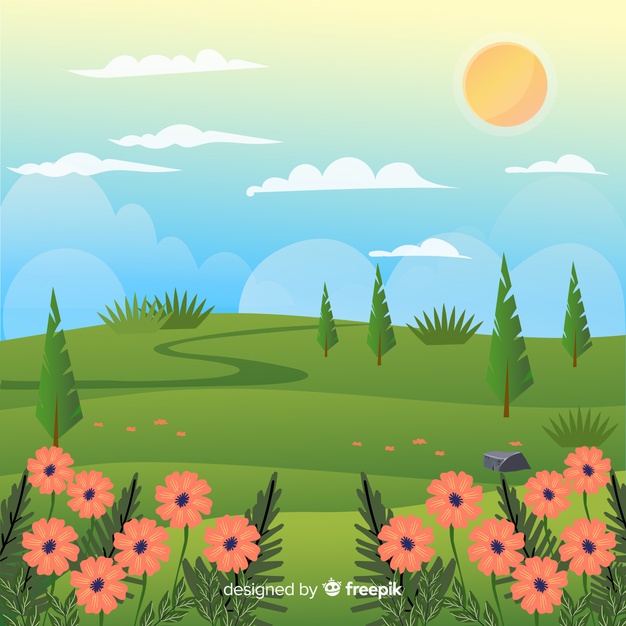 Tröôøng Tieåu hoïc
Chaøo möøng caùc con ñeán vôùi
 tieát hoïc Ñaïo ñöùc
Giaùo vieân:
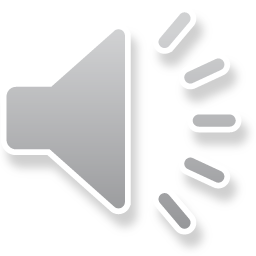 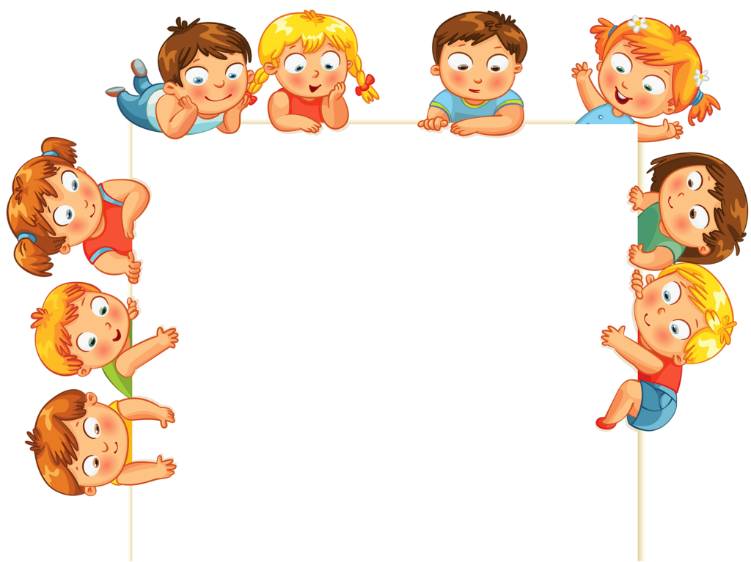 Em nhôù gì?
Em ñoàng tình vôùi yù kieán cuûa baïn Duõng hay cuûa baïn Hoa? Vì sao?
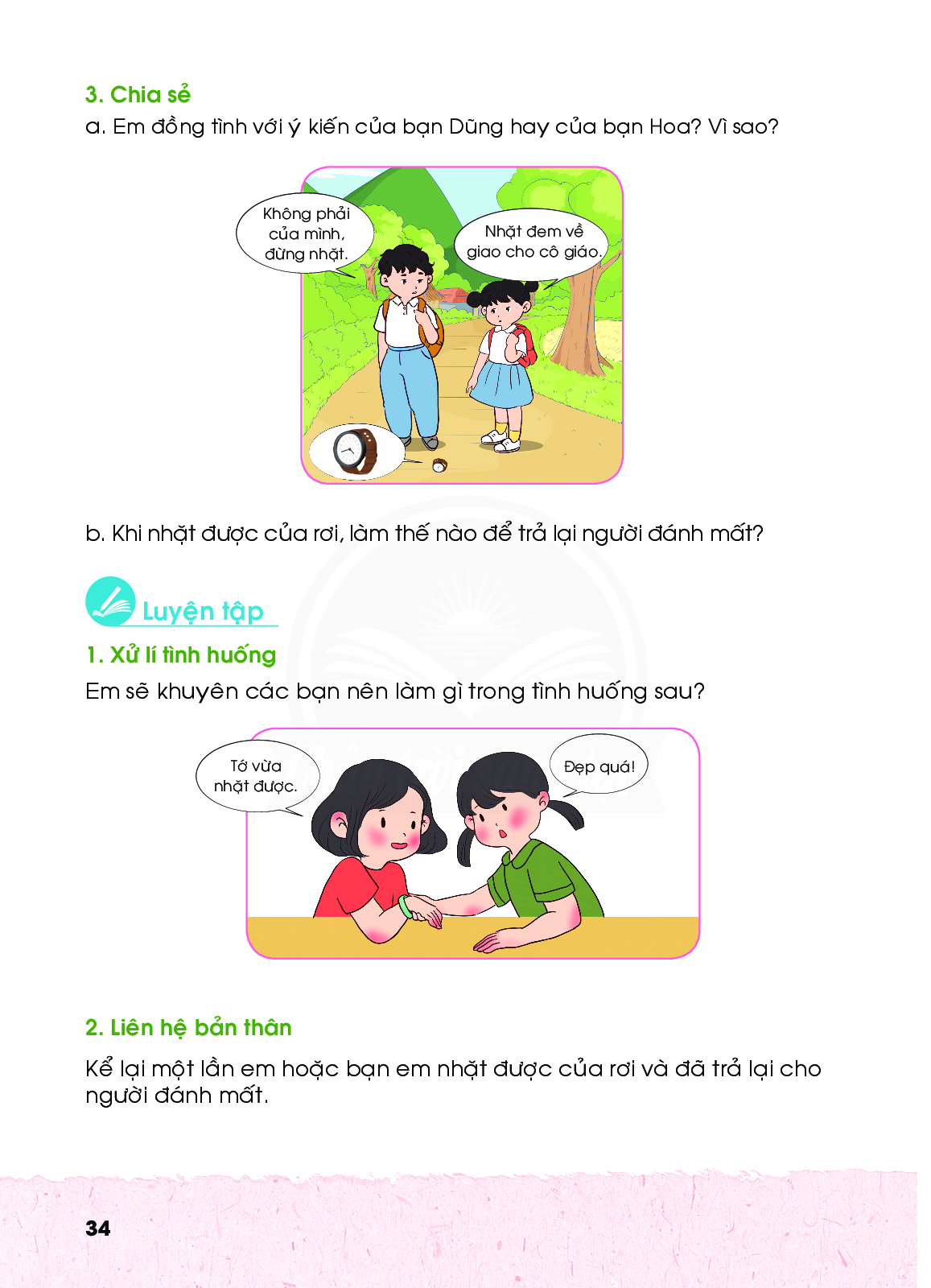 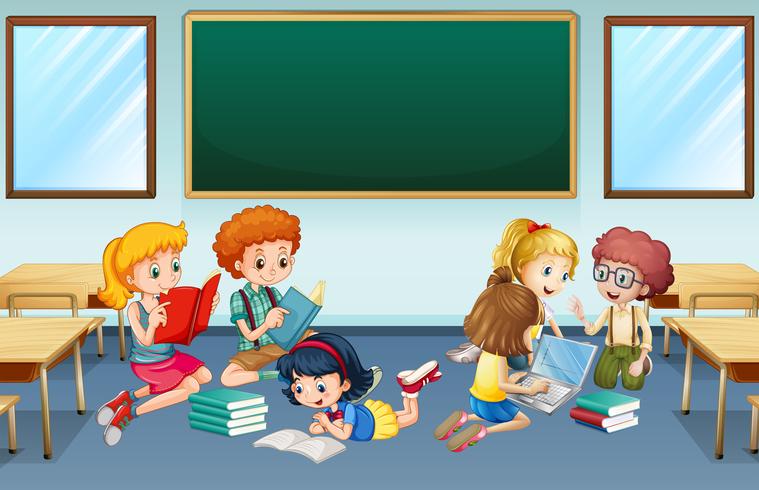 Baøi 8
TRAÛ LAÏI CUÛA RÔI
( TIEÁT 2)
LUYEÄN TAÄP
1. Xöû lí tình huoáng
Em seõ khuyeân baïn neân laøm gì khi trong tình huoáng sau
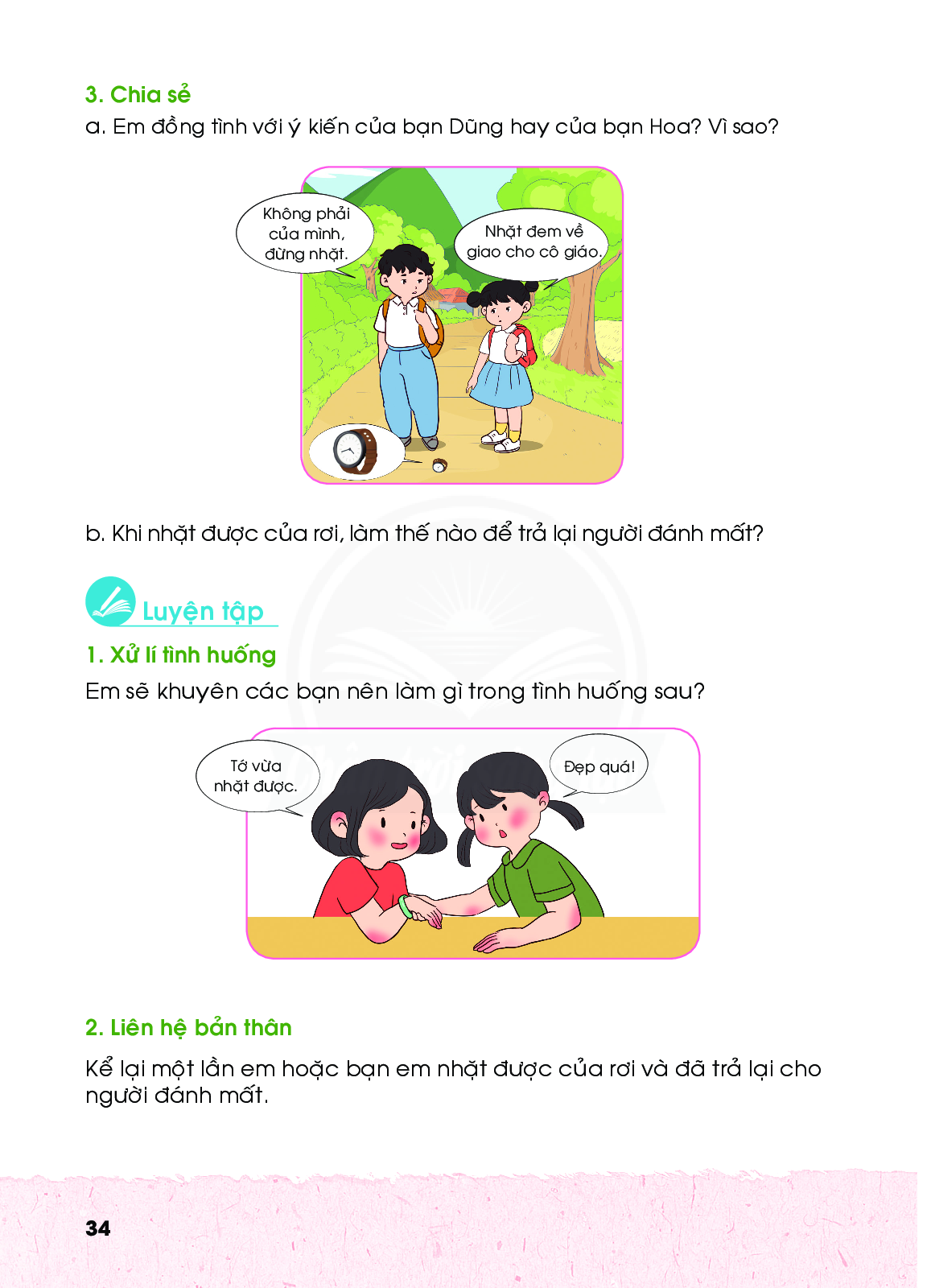 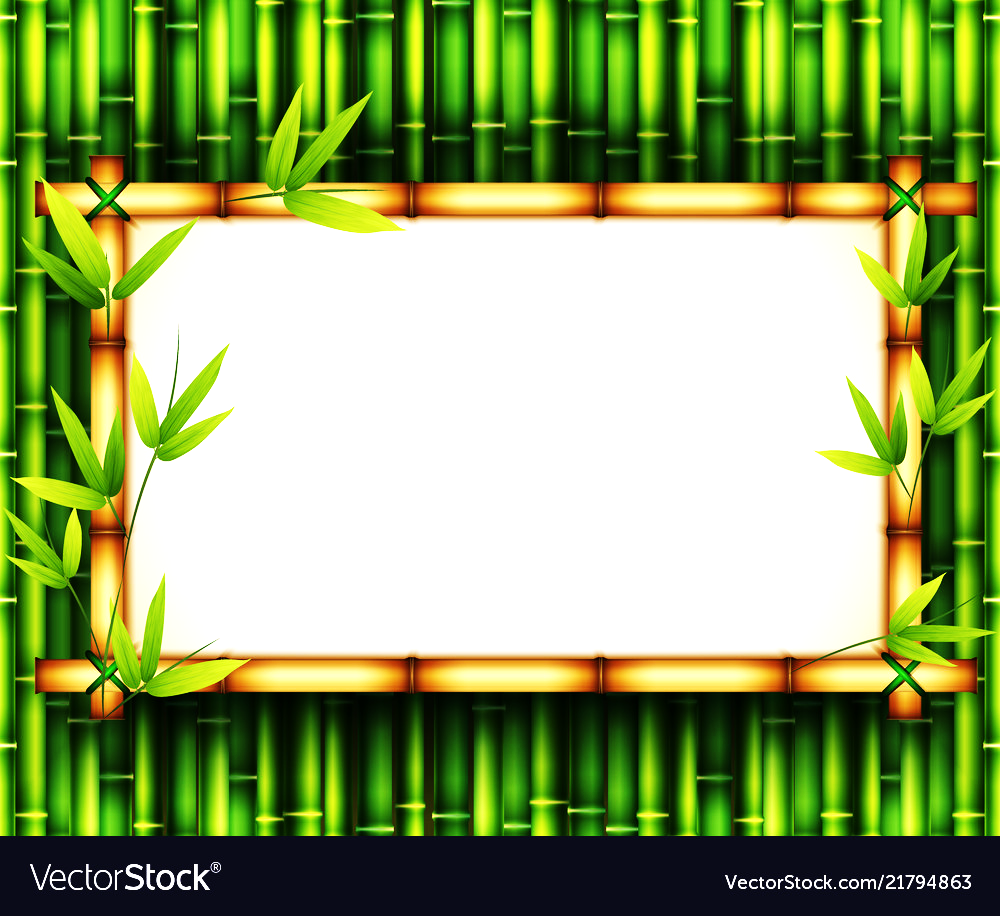 2. Lieân heä baûn thaân
Keå laïi moät laàn em vaø baïn em nhaët ñöôïc cuûa rôi vaø ñaõ traû laïi cho ngöôøi ñaùnh maát
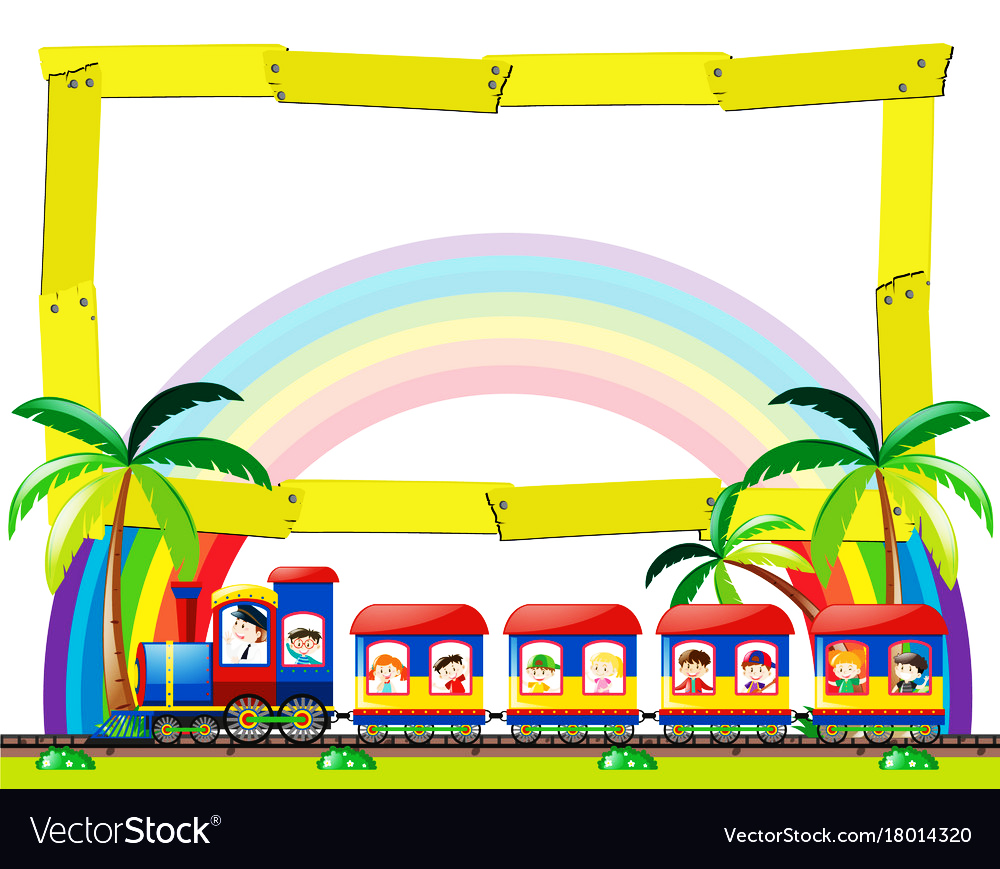 Thö giaõn
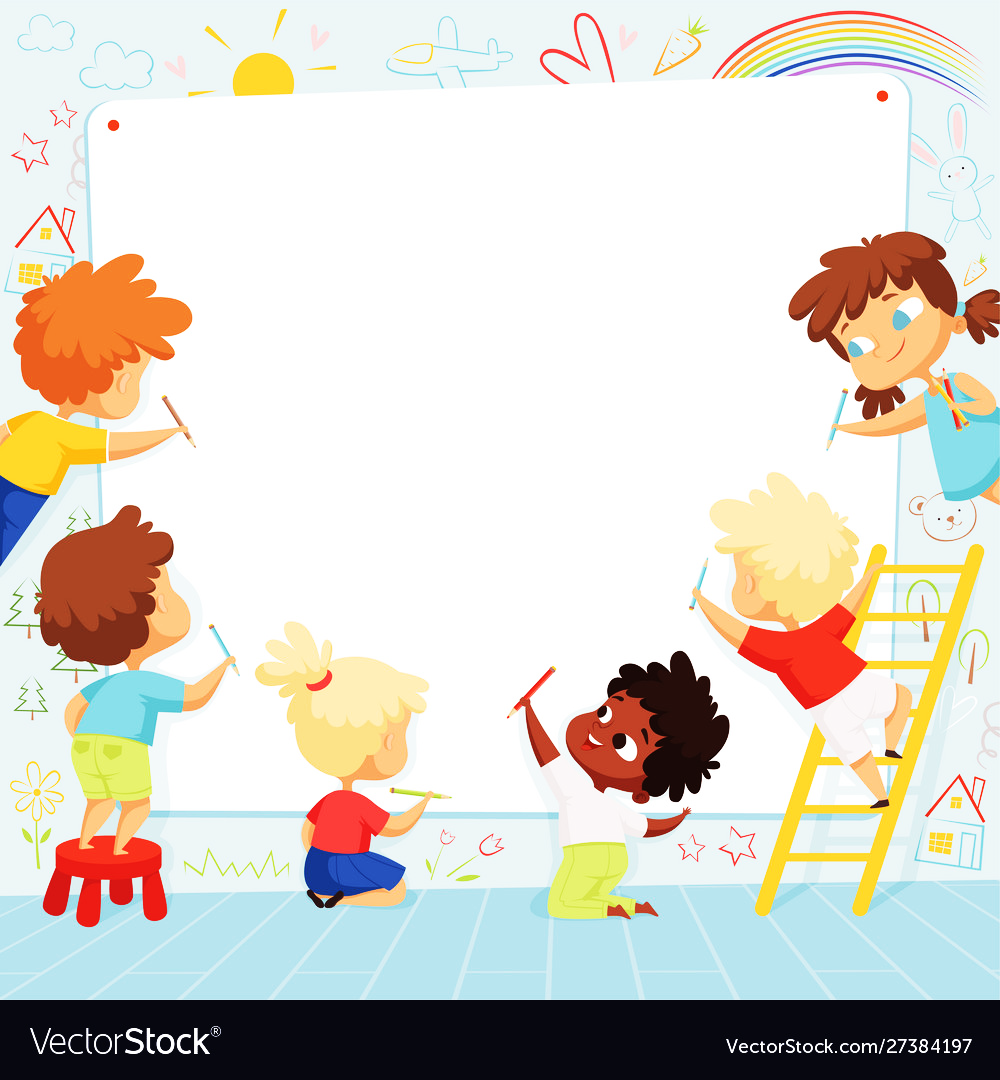 2. Thöïc haønh
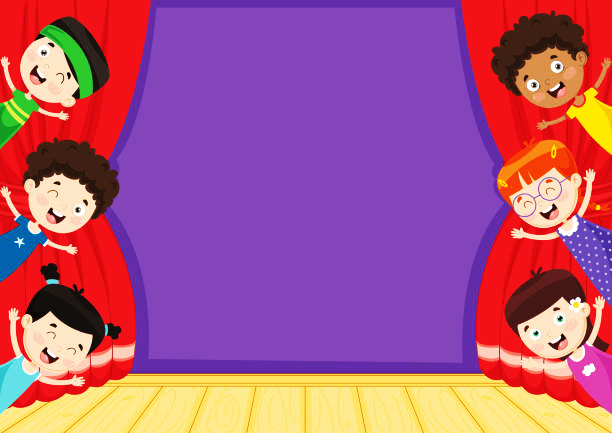 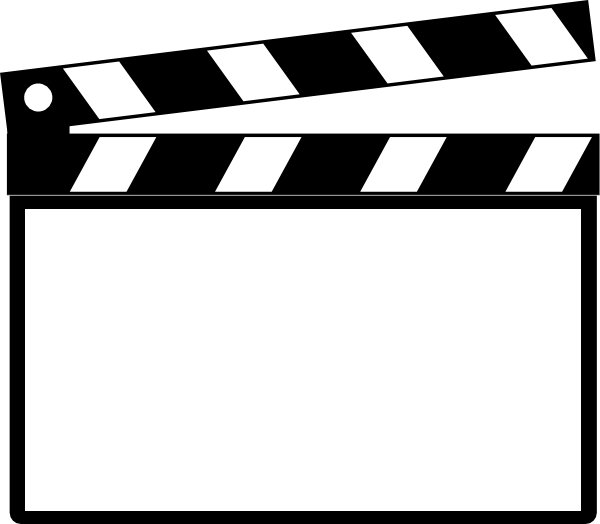 Saém vai
1. Saém vai ñeå theå hieän tình huoáng sau:
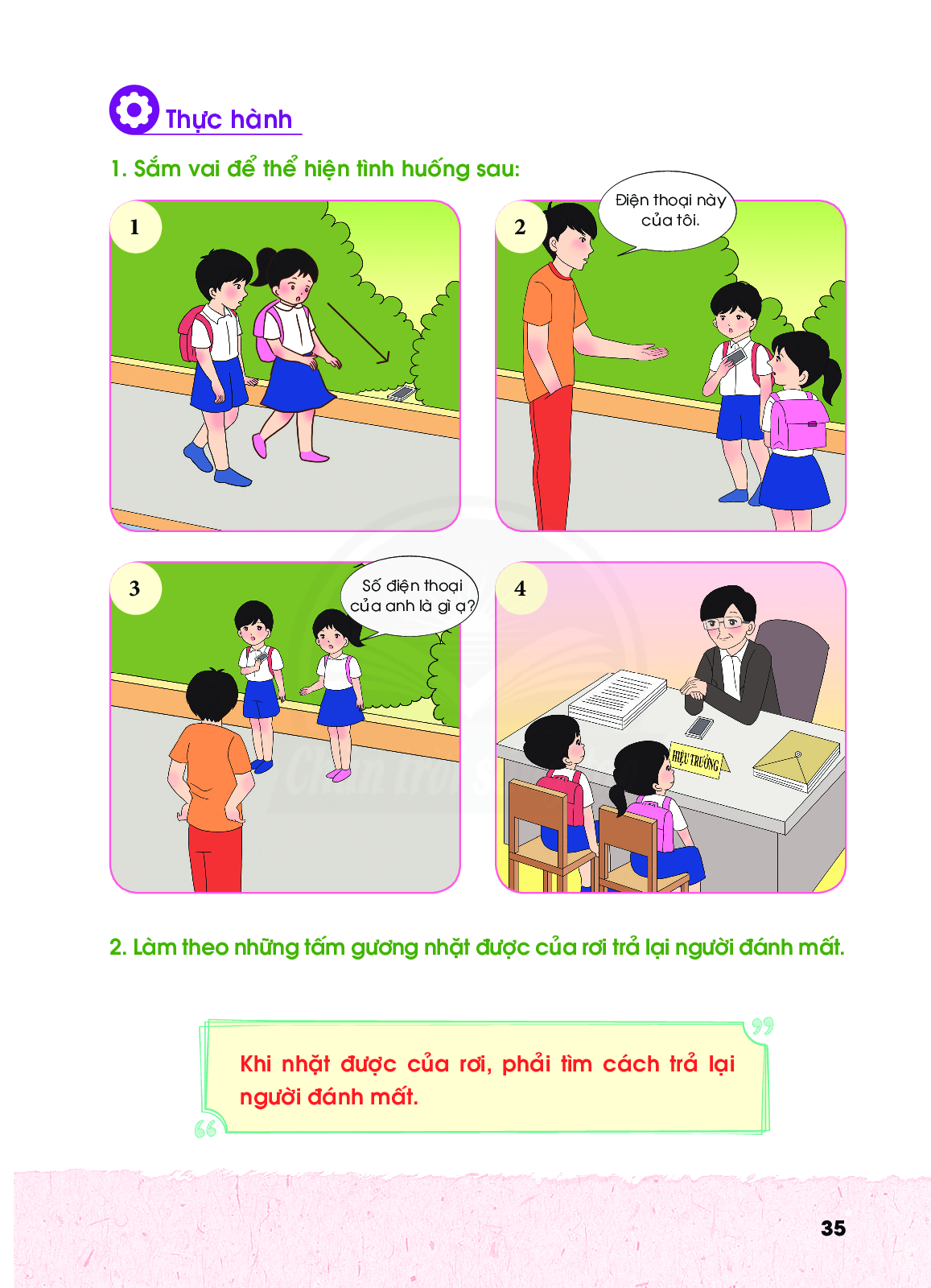 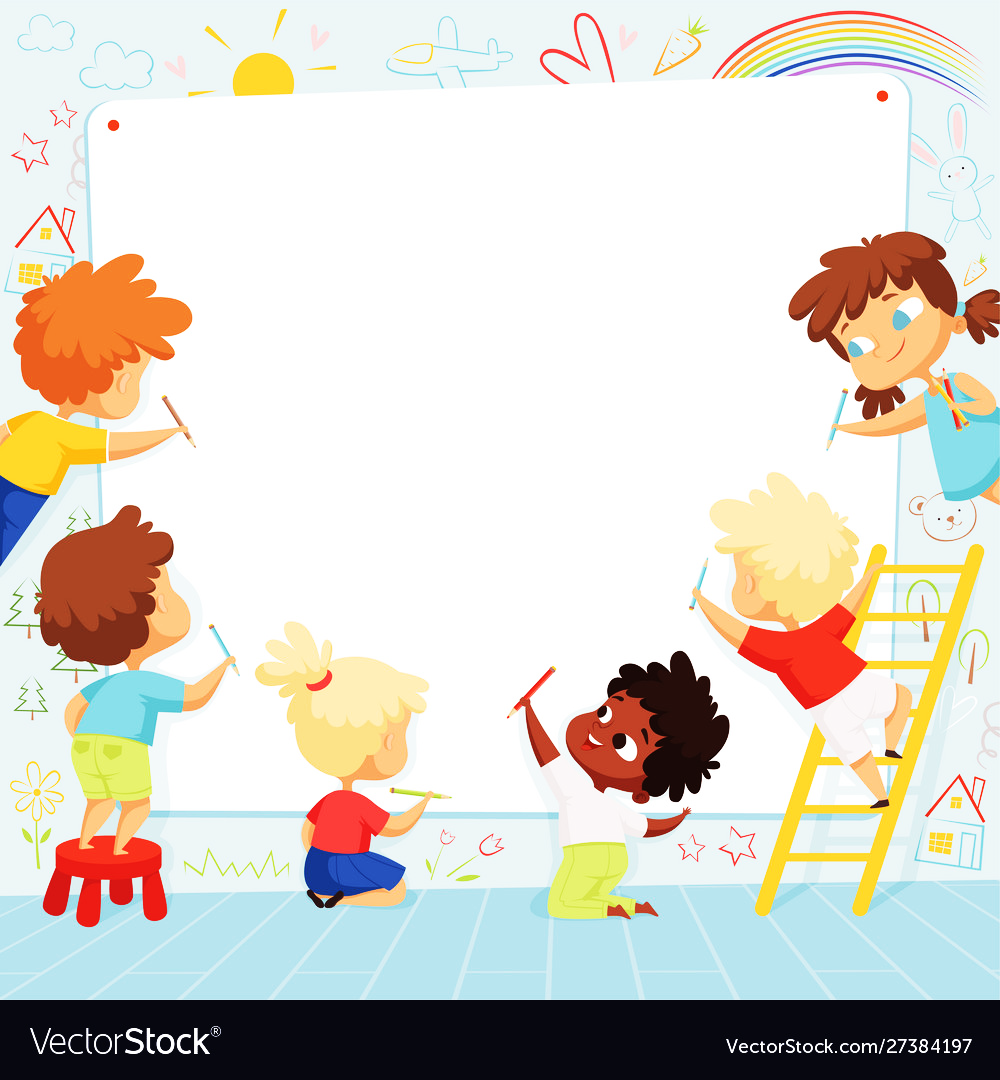 2. Laøm theo nhöõng taám göông nhaët ñöôïc cuûa rôi traû ngöôøi ñaùnh maát
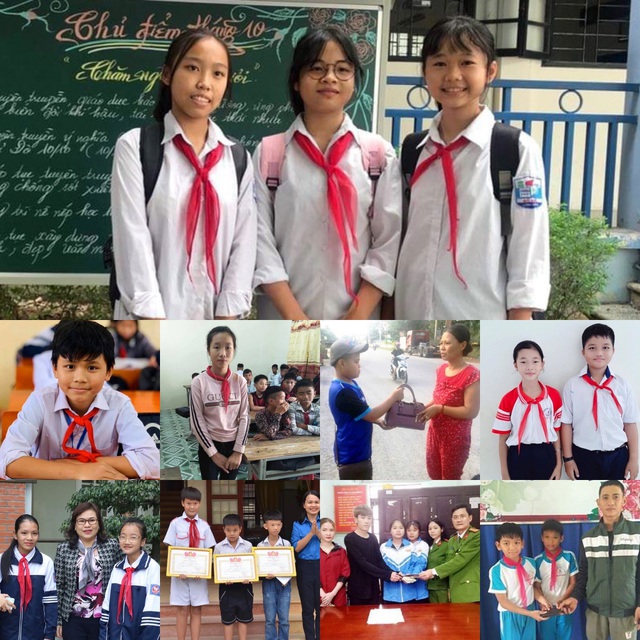 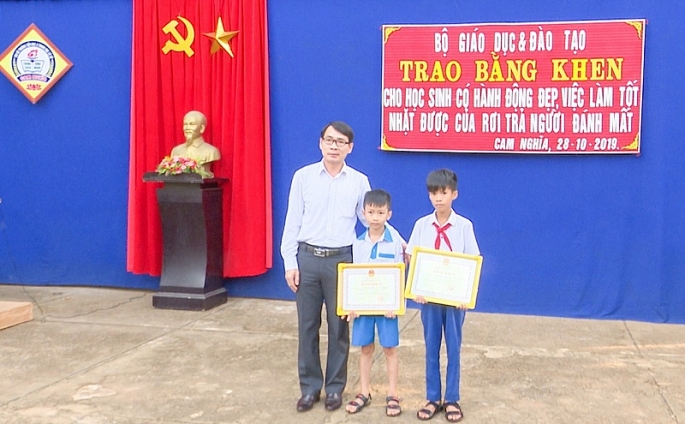 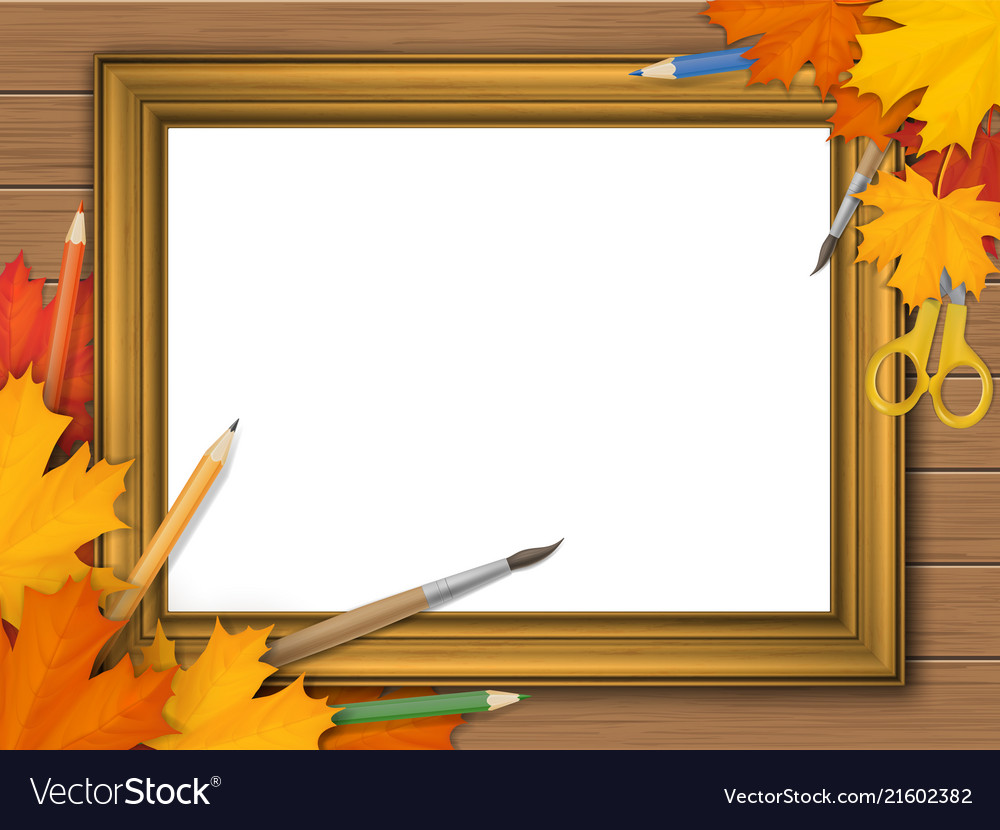 Keát luaän
Caàn töï giaùc tham gia caùc hoaït ñoïng hoïc taäp, sinh hoaït ôû tröôøng moät caùch nghieâm tuùc.